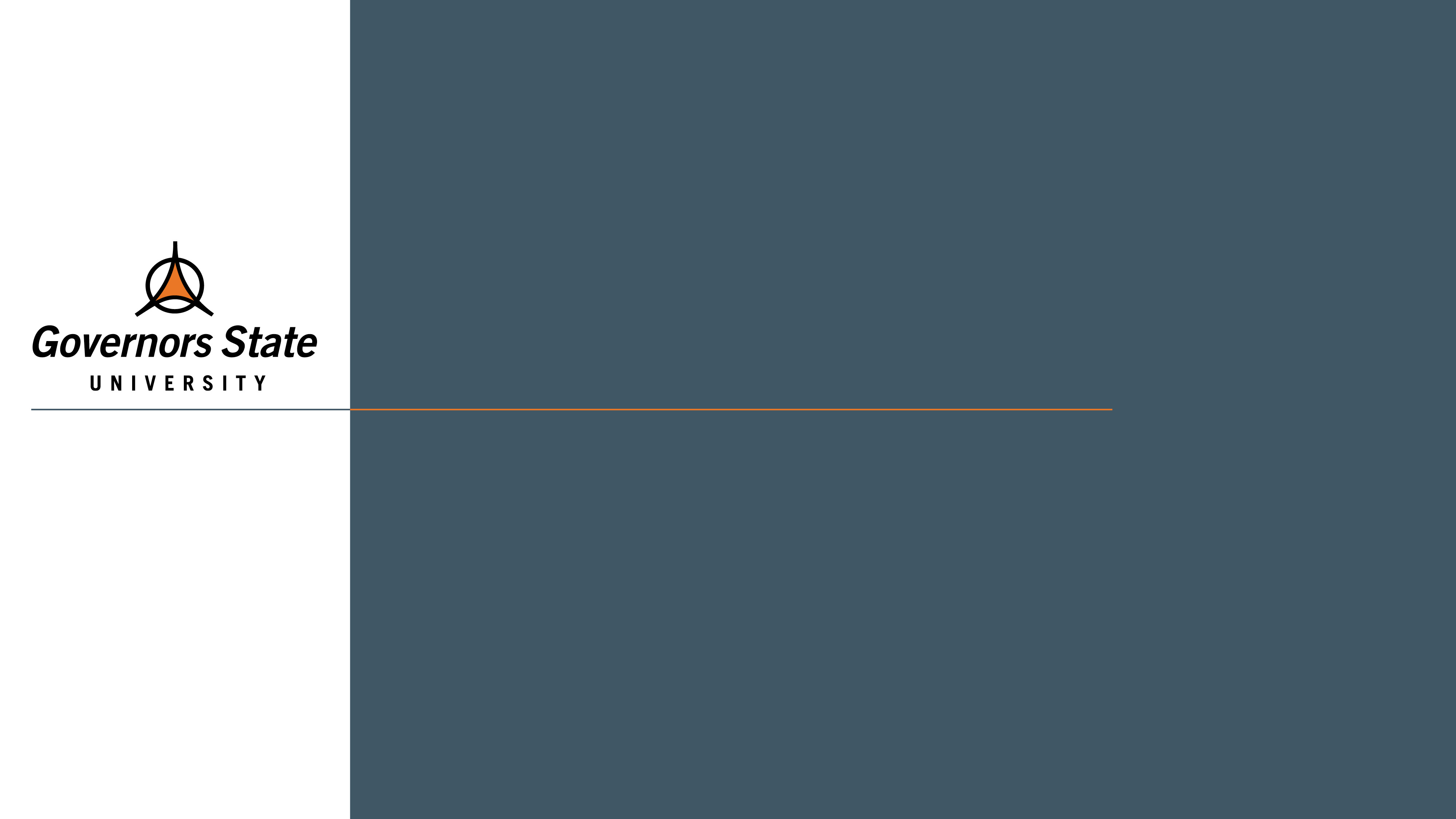 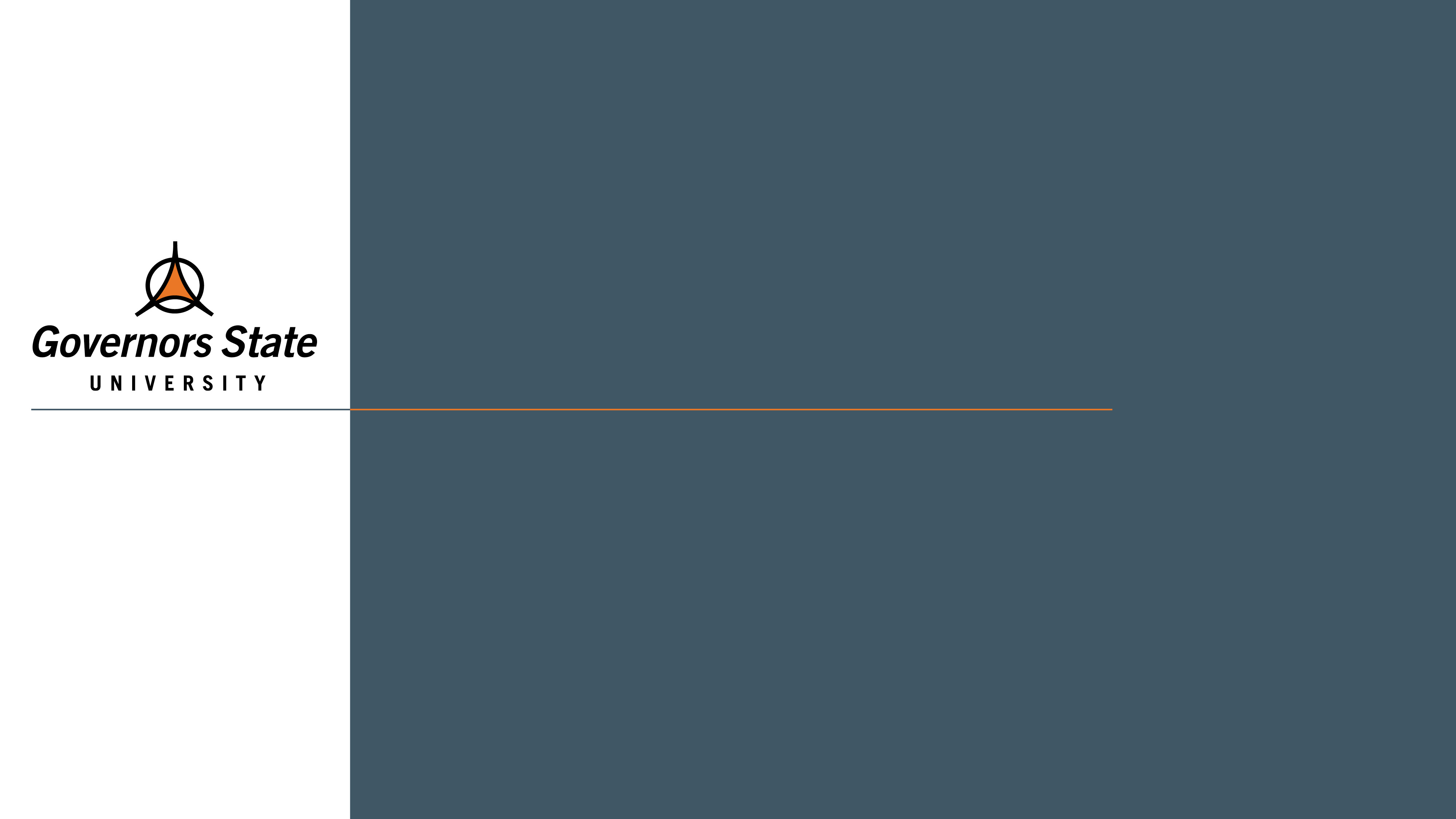 GSU Honors Program
Welcome
High School Counselor Luncheon 2022
Craig Berry
Associate Director of Admissions
cberry@govst.edu
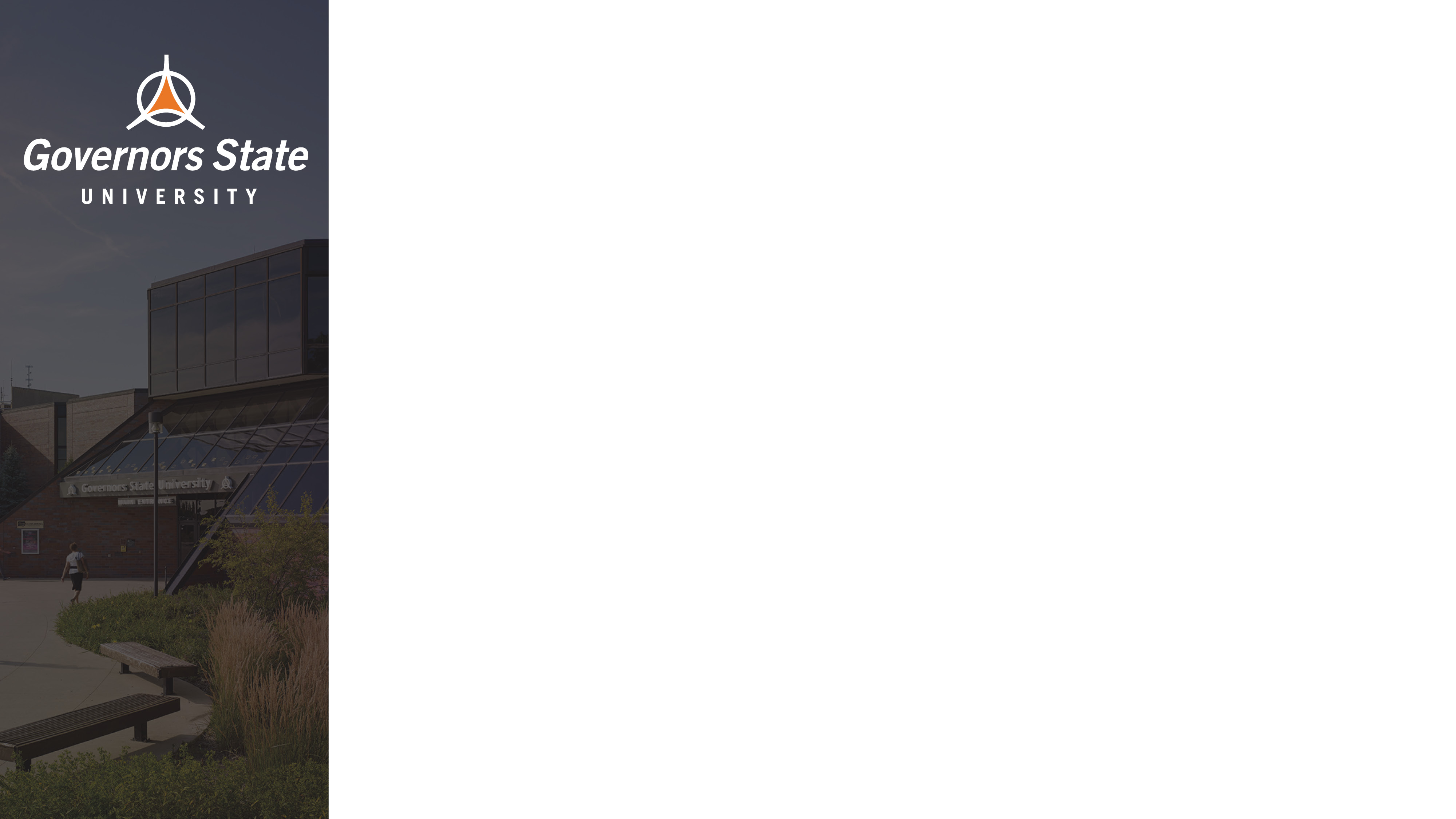 Today’s Agenda
Today’s Agenda

Introduction of the GSU Admissions Team and Guests
Para to Professional Teacher Pipeline
Trio
GPAth Pathways to Graduate Programs
Honors Program
Admissions Updates
Questions and Answers
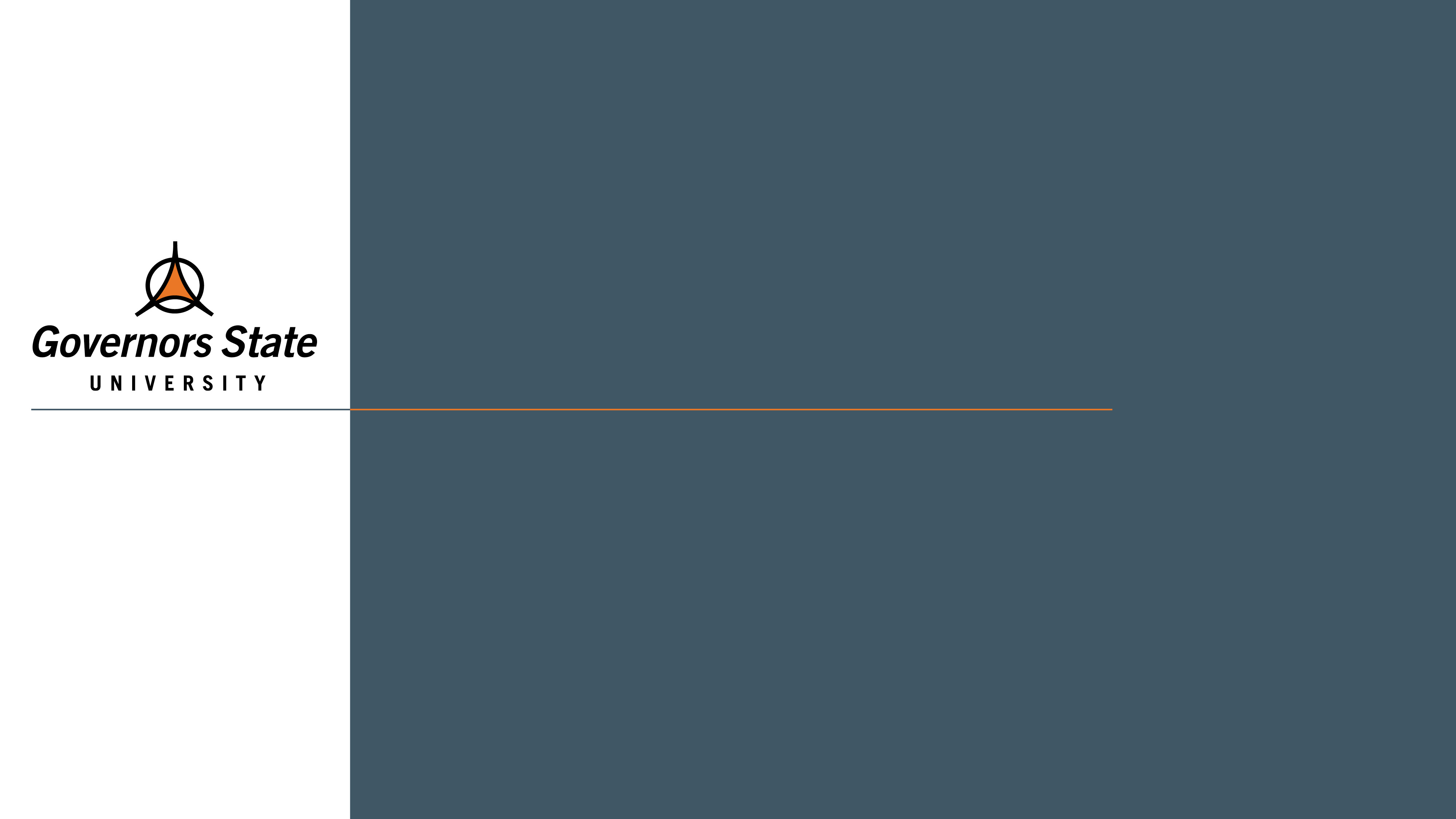 Para to Professional Teacher Pipeline
Dr David Conrad
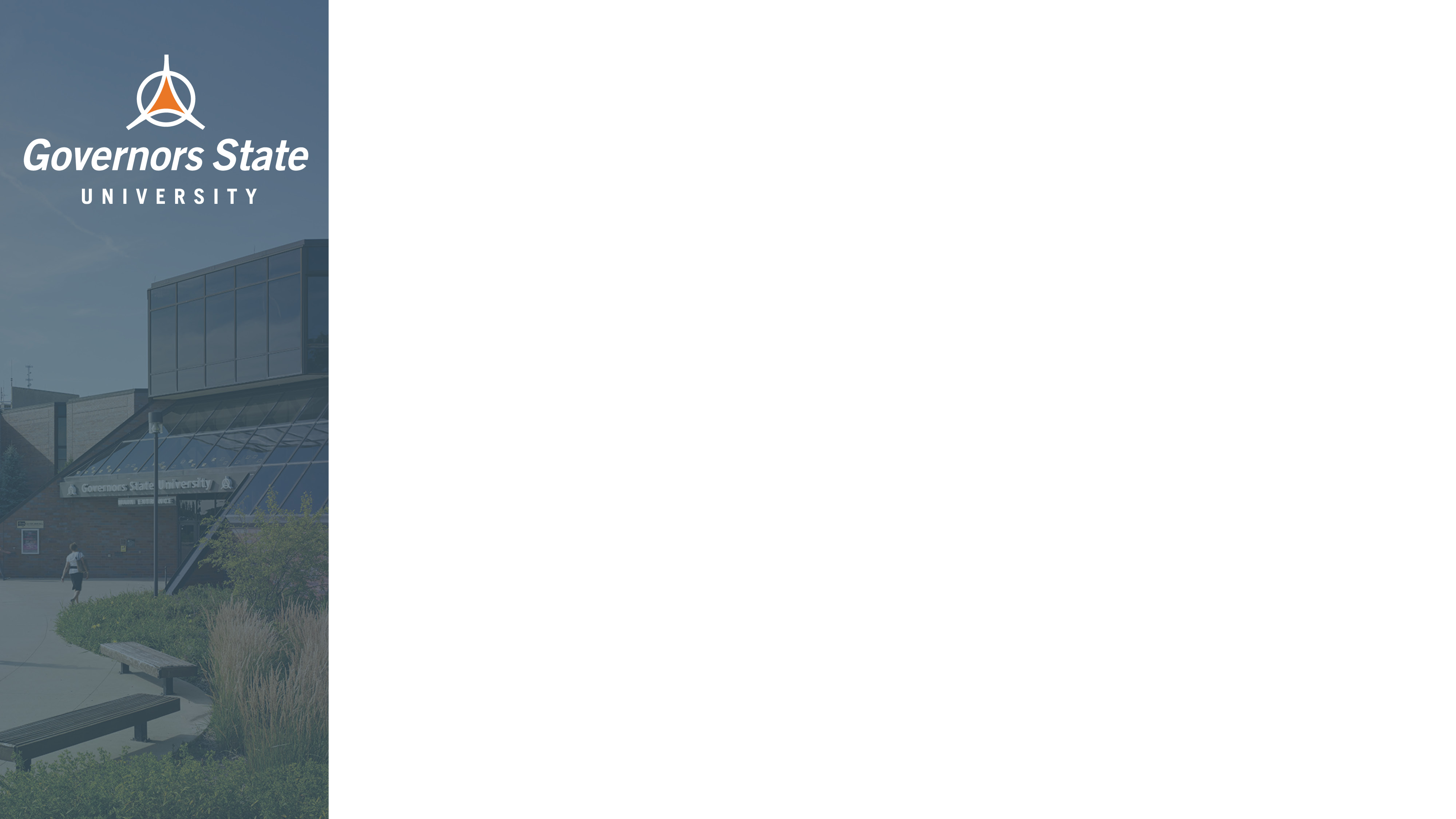 Overview
Partnership Pathway to Teaching is a community based grow-your-own teacher initiative to address teacher shortages, retention issues, and teacher diversity by engaging in a variety of strategies that aim to recruit teachers from local schools in hopes that the pool of candidates will increase in diversity and will be more likely to stay teaching in the community.

Goals:
Meet the teacher demands (shortage) of local rural and south suburban districts
Create a continuous pipe-line to teaching 
Design as low cost to the IHE, LEA, and Candidate
Build retention by supporting candidates and new teachers through quality mentorship  
Increase teacher diversity 
Flexible delivery to meet the needs of working candidates i.e., evenings, weekend, hybrid.
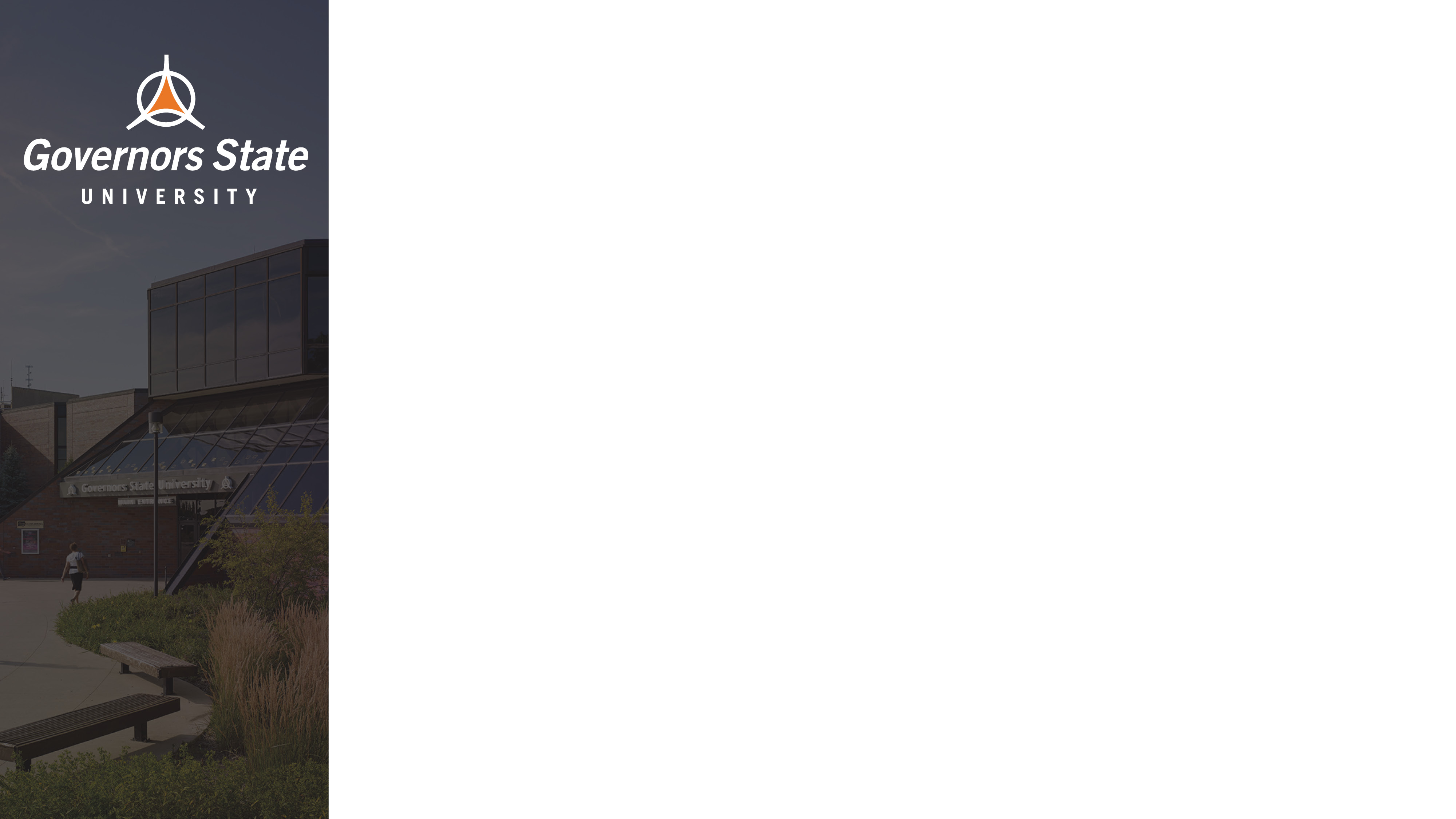 Student Pathway
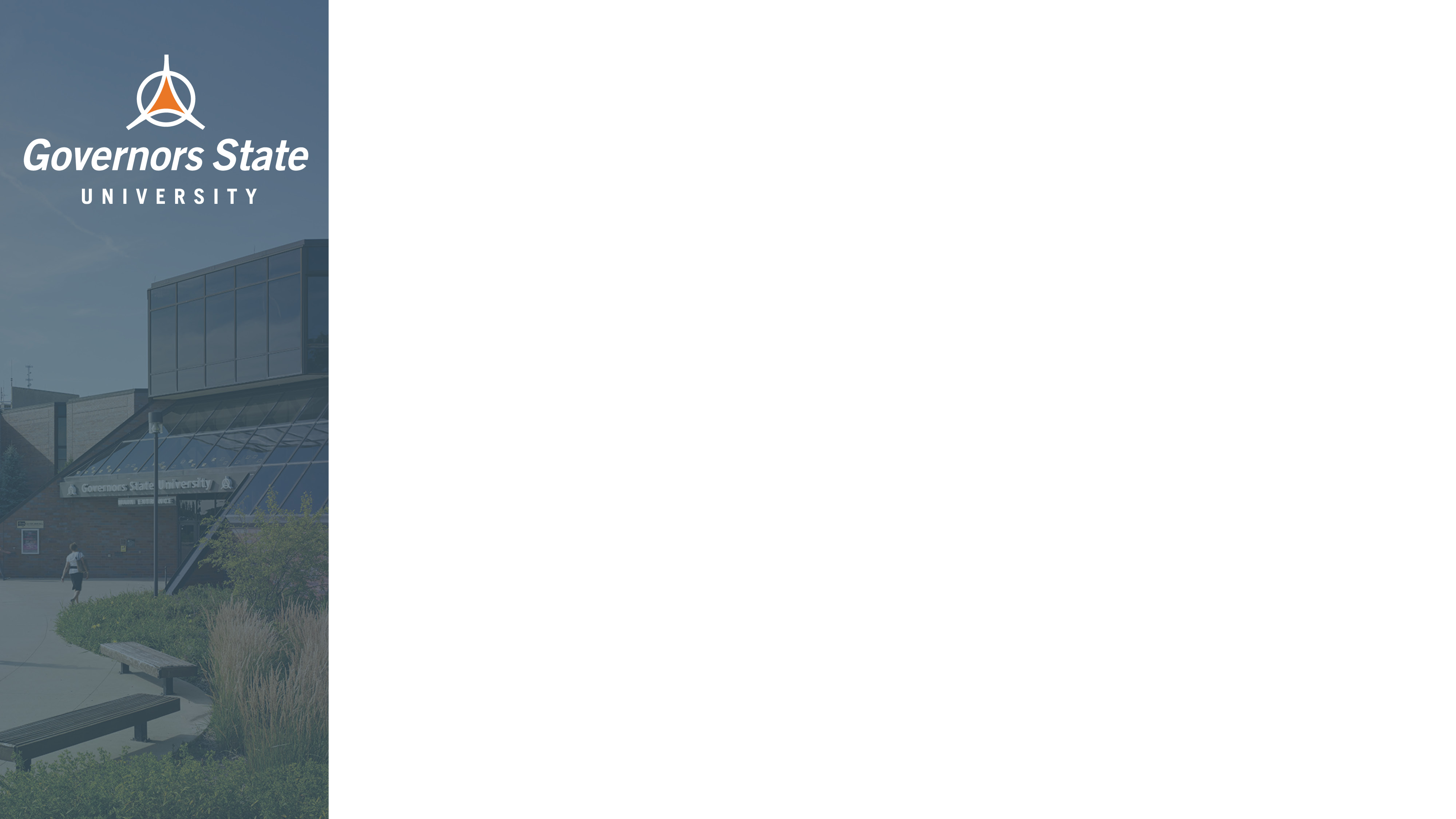 Para-Pro B.A. Pathway
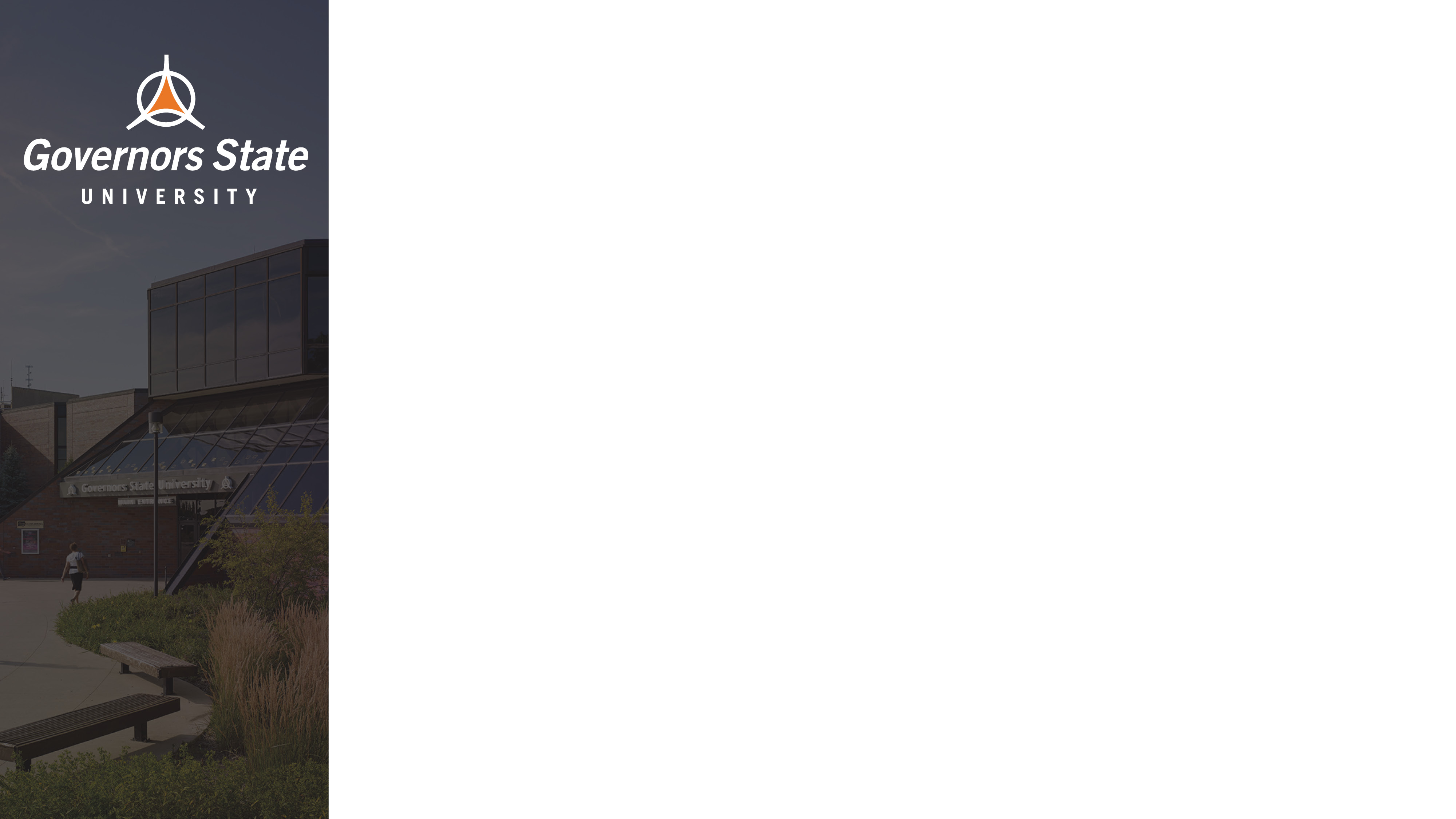 Para-Pro M.A. Pathway
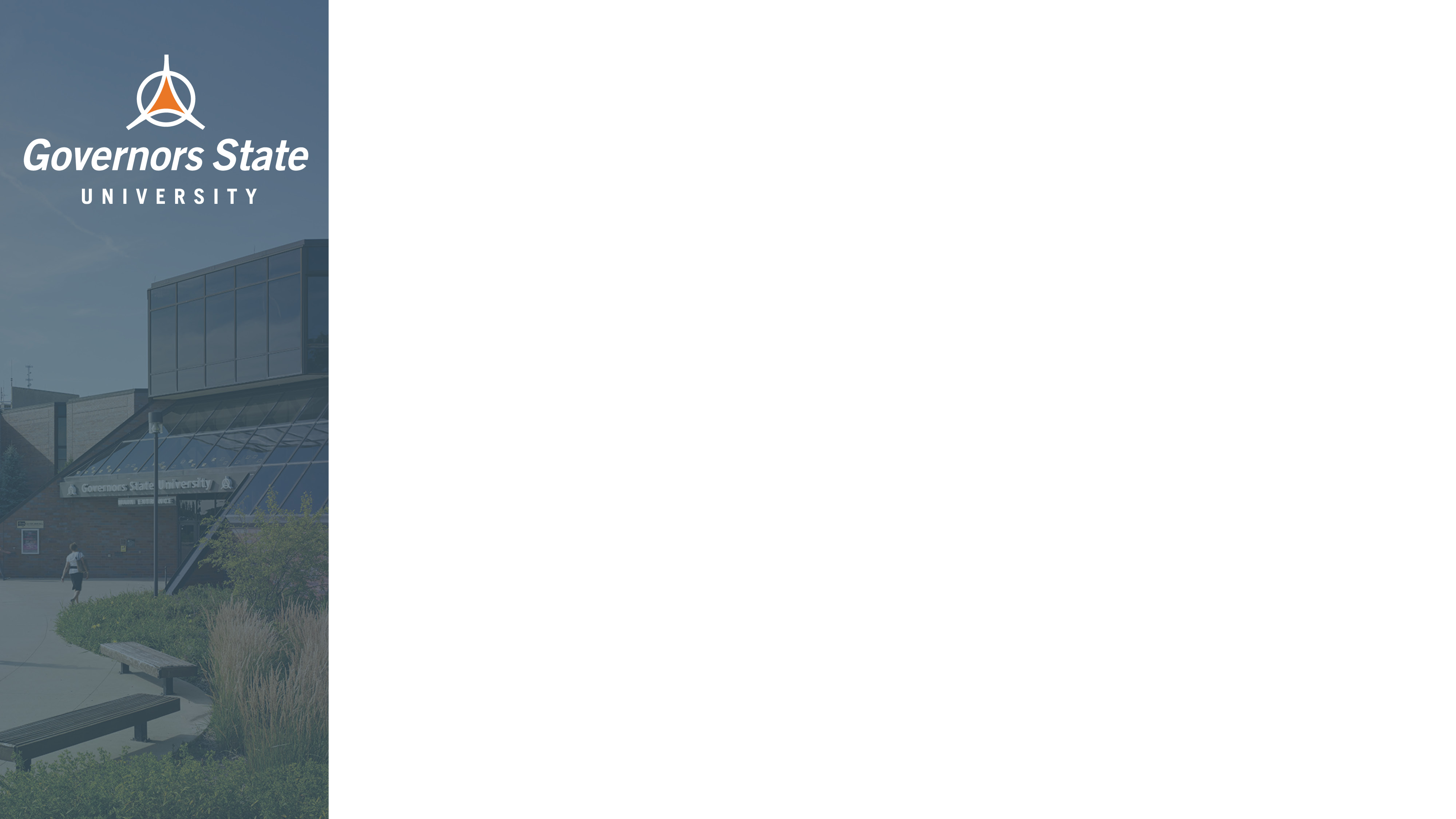 Para-Pro B.A. Pathway
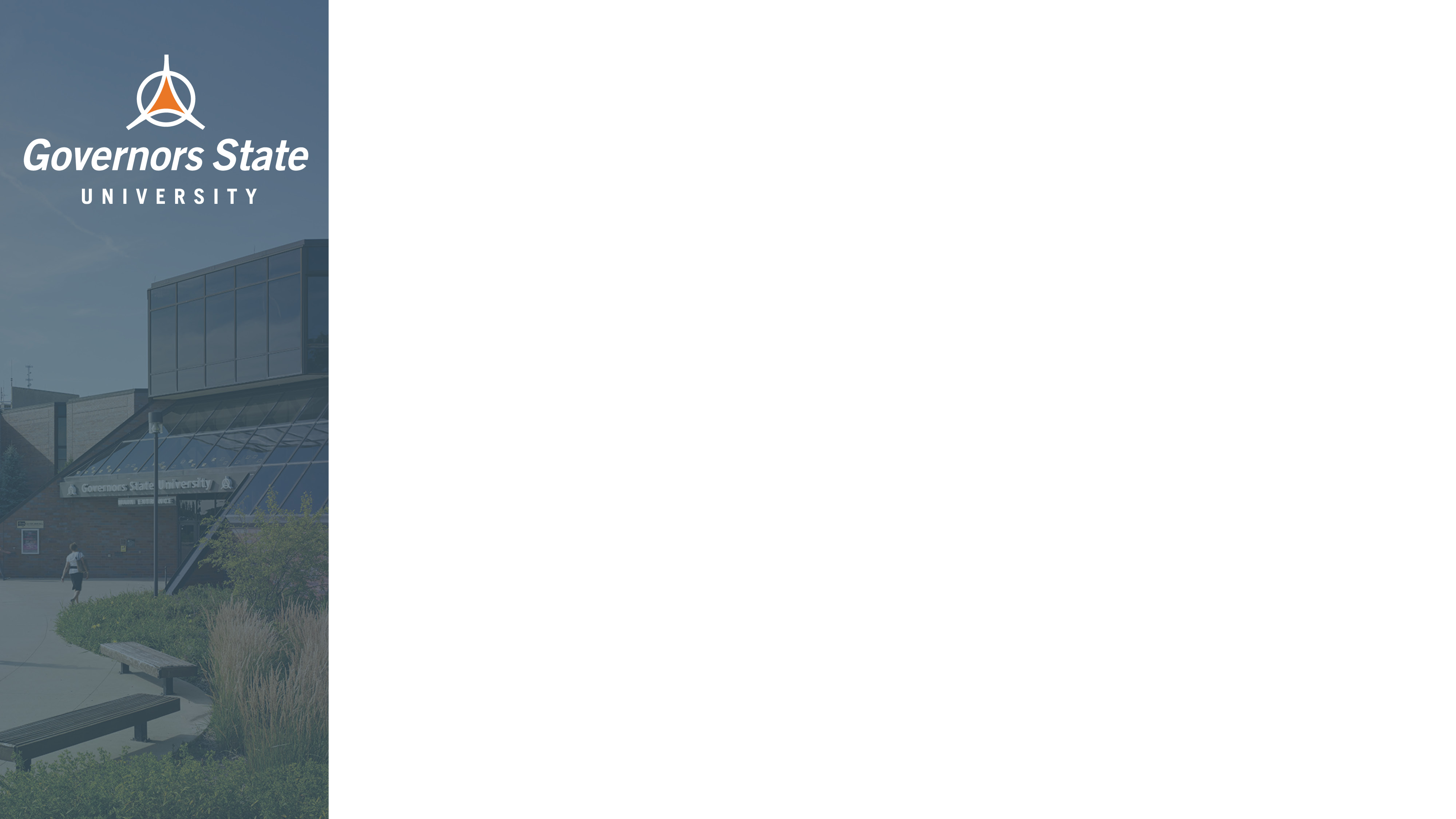 GSU Participating Programs
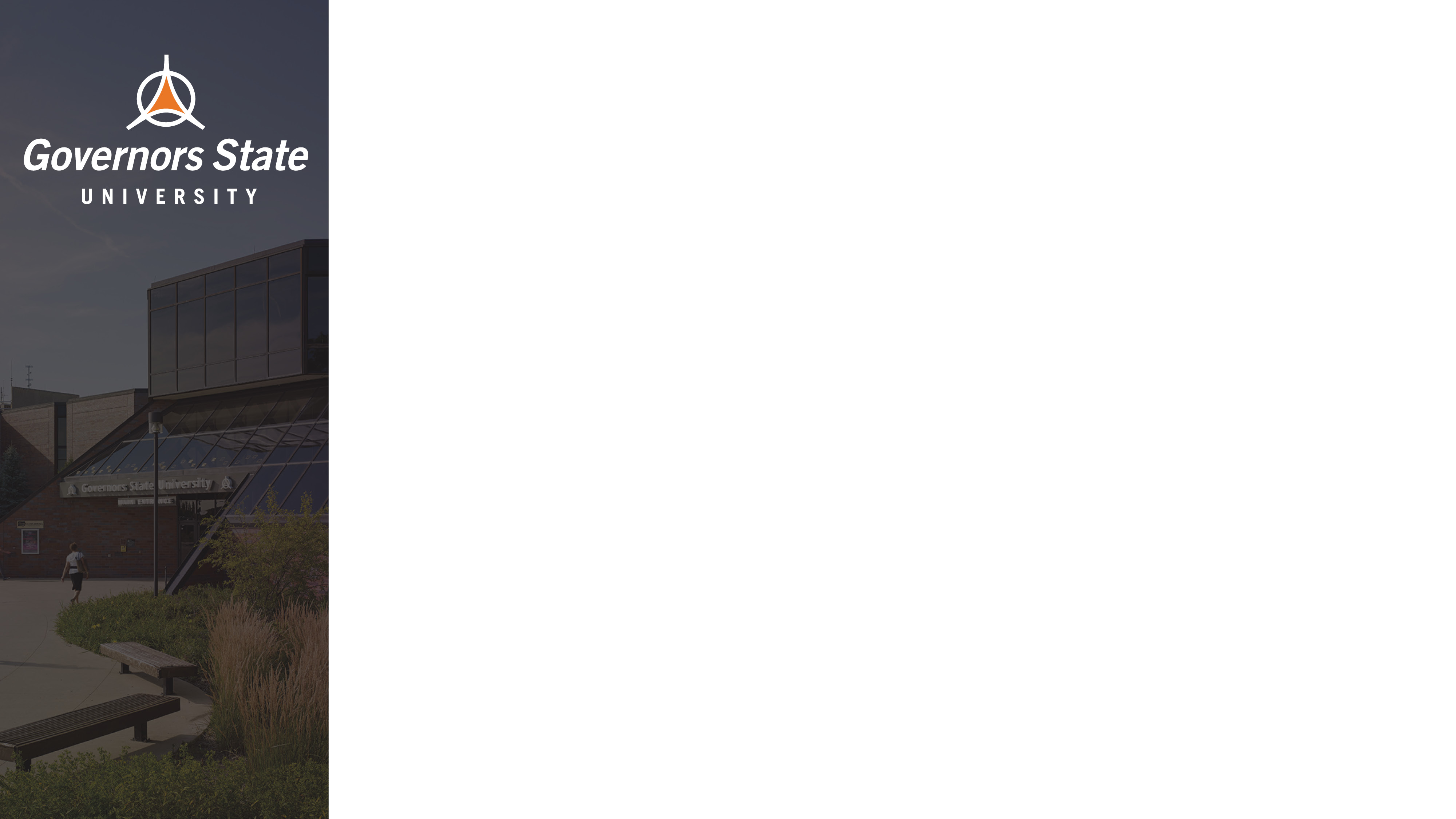 Curriculum
Job-embedded field experiences
Job-embedded student teaching
Flexible scheduling
Evening
Weekends
Hybrid
Online
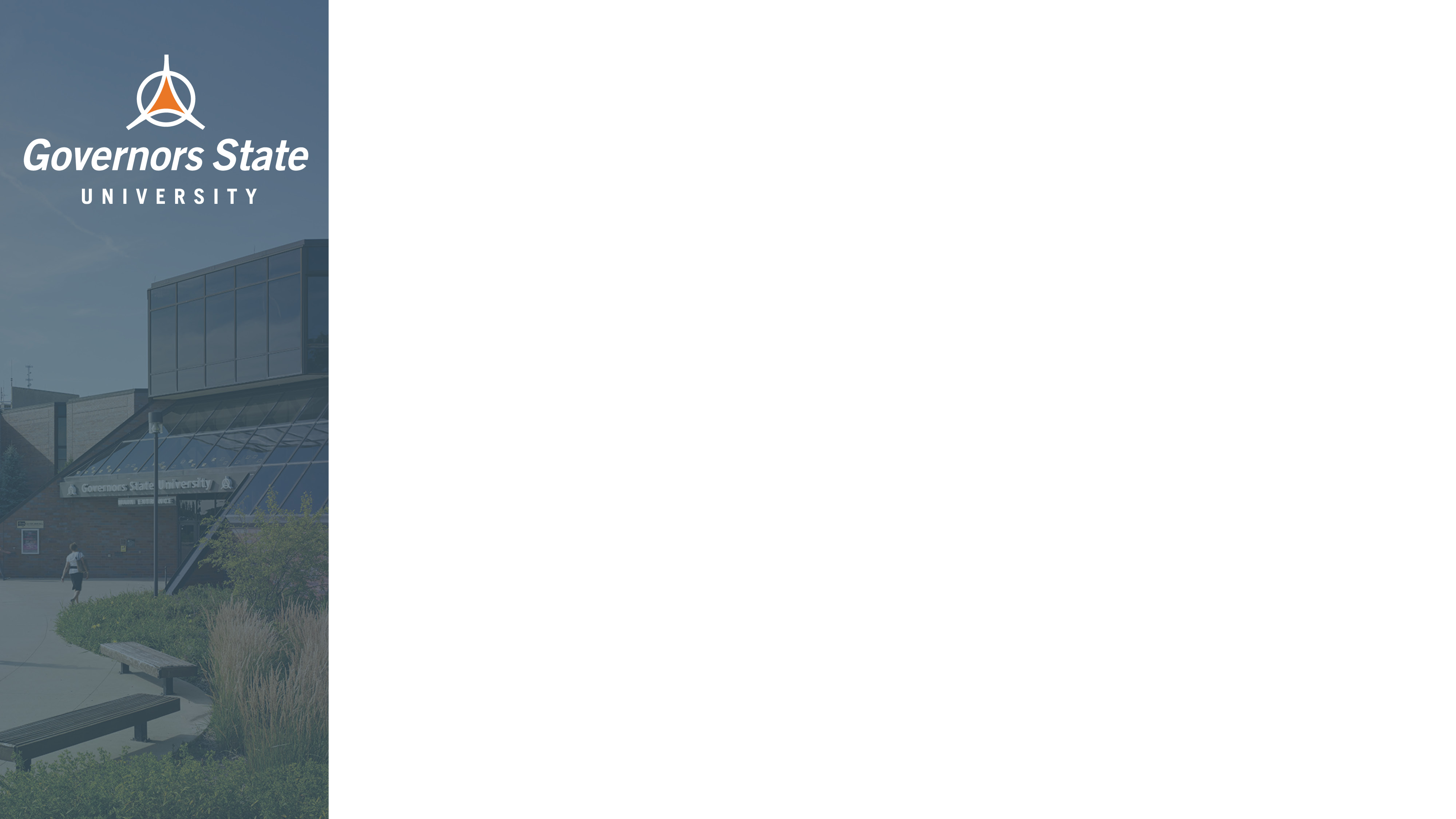 GSUScholarship Dinner
Wednesday November 30, 2022
5:30-7:00 PM
Students learn about our most prestigious scholarships
Presidential
Provost
Dean’s
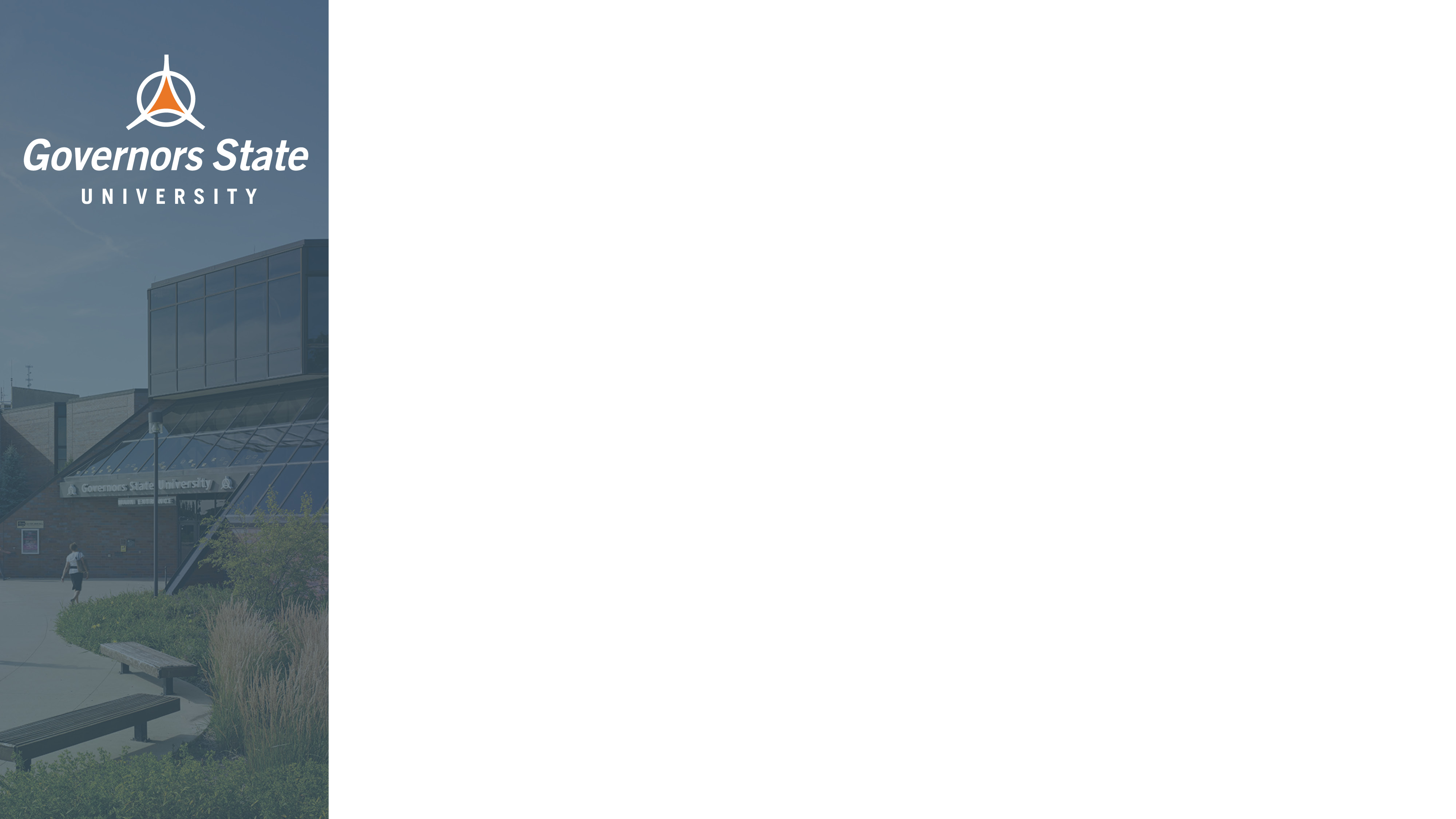 GSUScholarship Dinner
Wednesday November 30, 2022
5:30-7:00 PM
Students learn about our most prestigious scholarships
Presidential
Provost
Dean’s
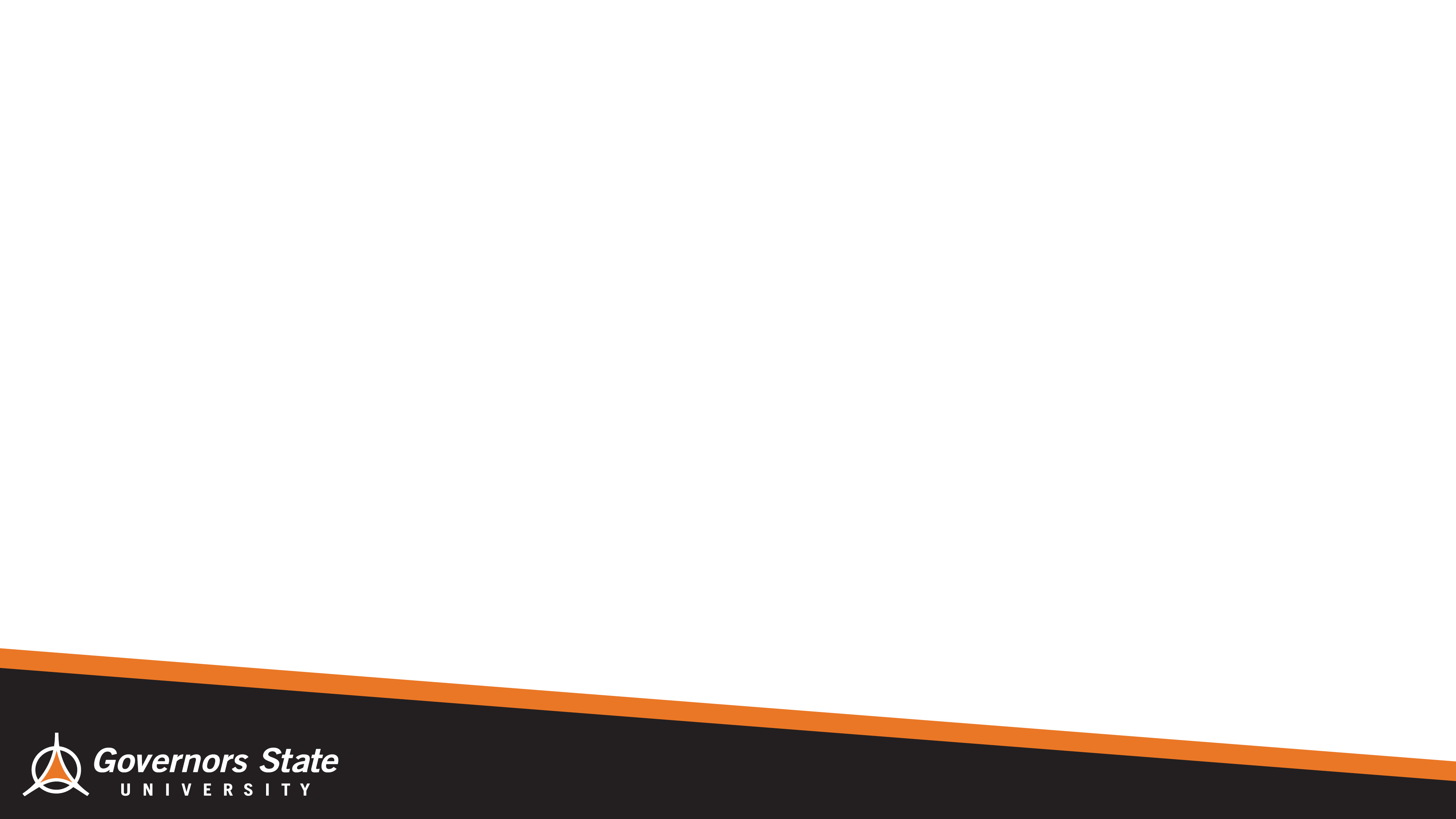 High Honors Scholarships
Presidential
4 years tuition and fees  
Free student housing at Prairie Place
$8,000 ($1,000/semester) in meal money
$4,000 ($500/semester) in book vouchers at the GSU Bookstore
Provost
$32,000 ($8,000/year) 
Dean’s
$28,000 ($7,000/year)

Can be stacked with other scholarship/grant money!
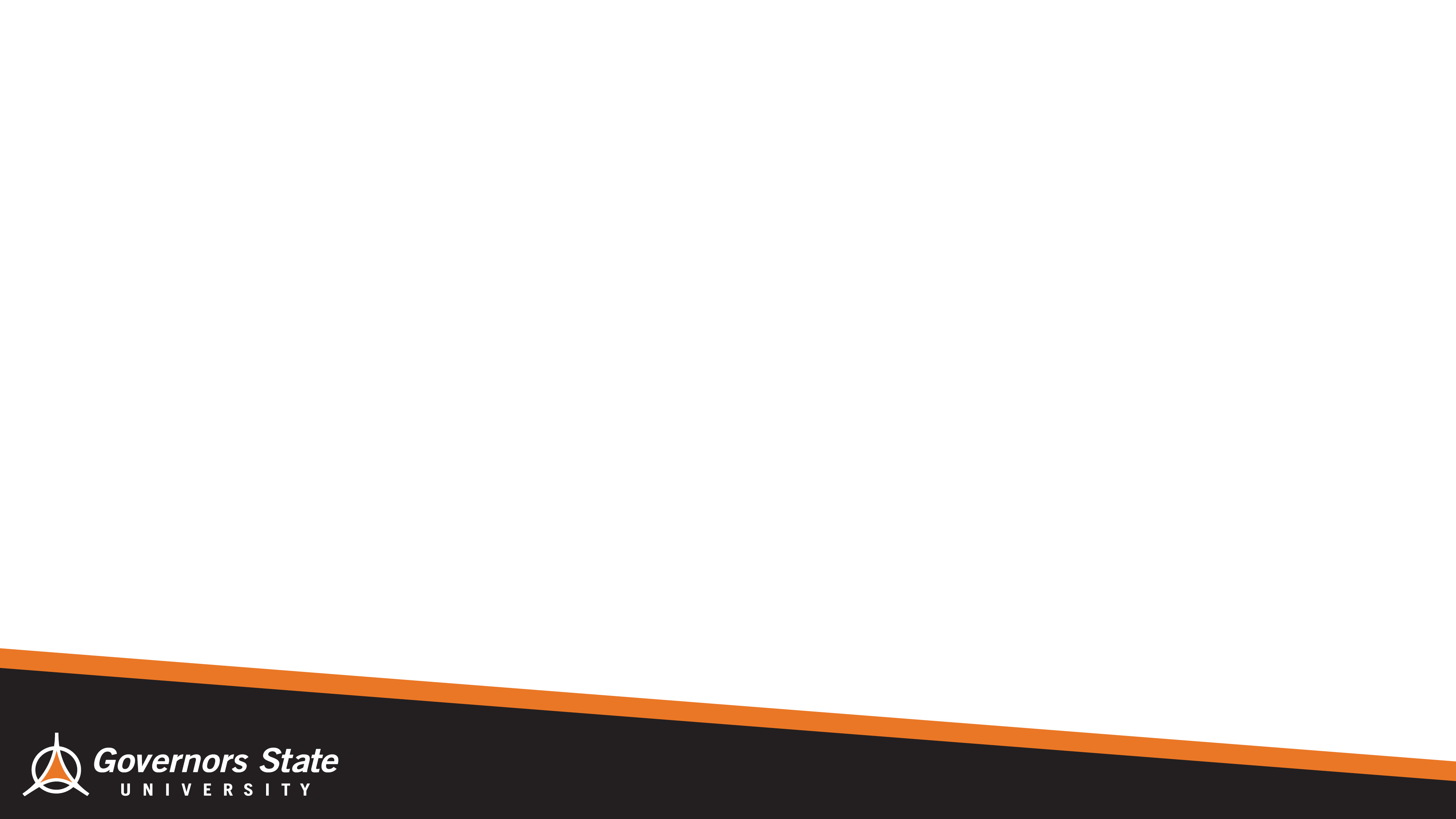 What is different about 
University Honors?
It is not about doing more work than non-Honors courses
Innovation
Leadership
Creating Initiatives
Community Building
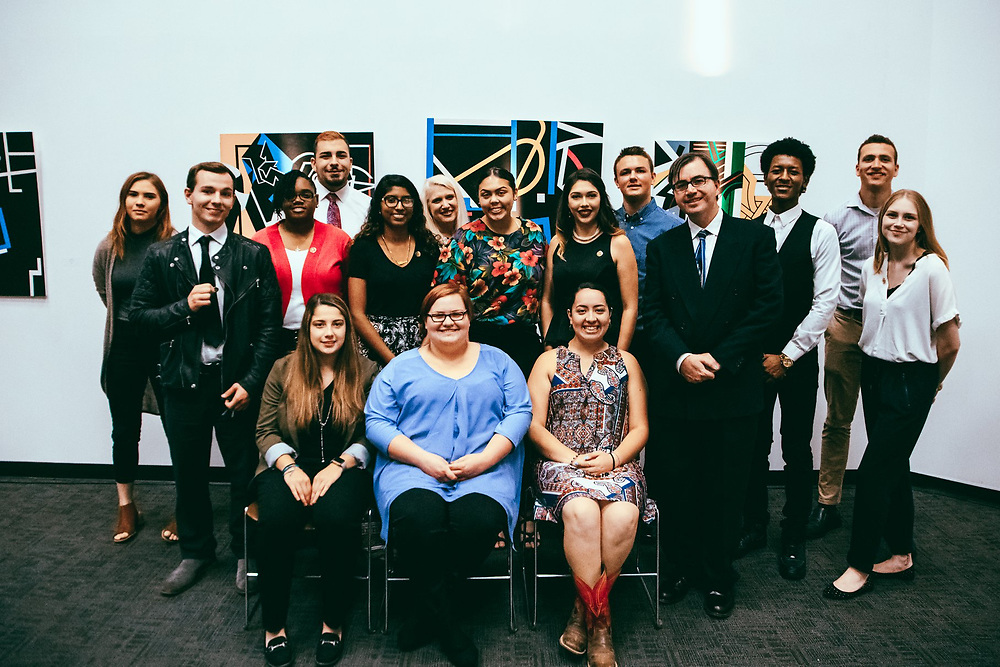 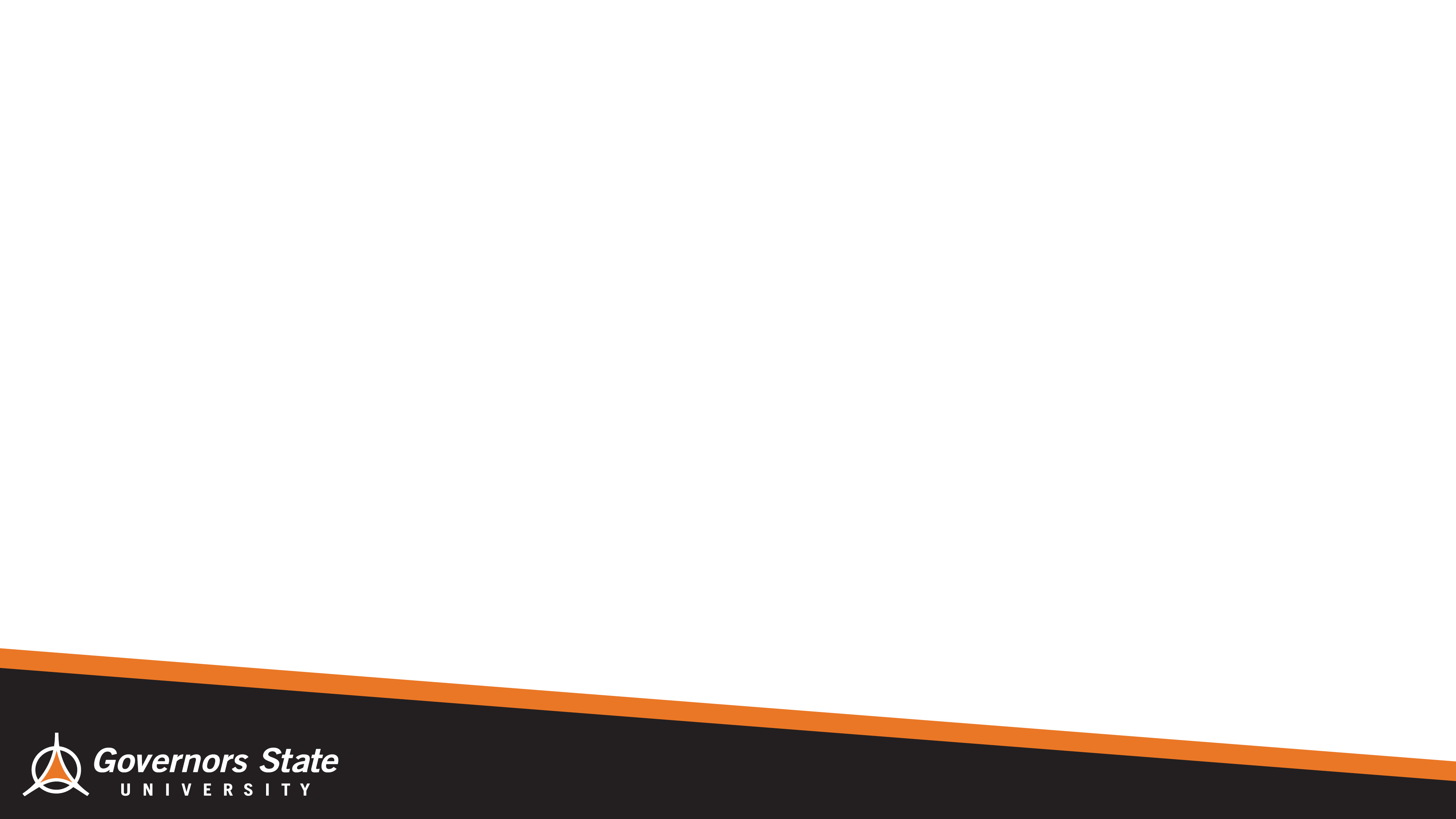 Honors Study Abroad in Rome, Italy
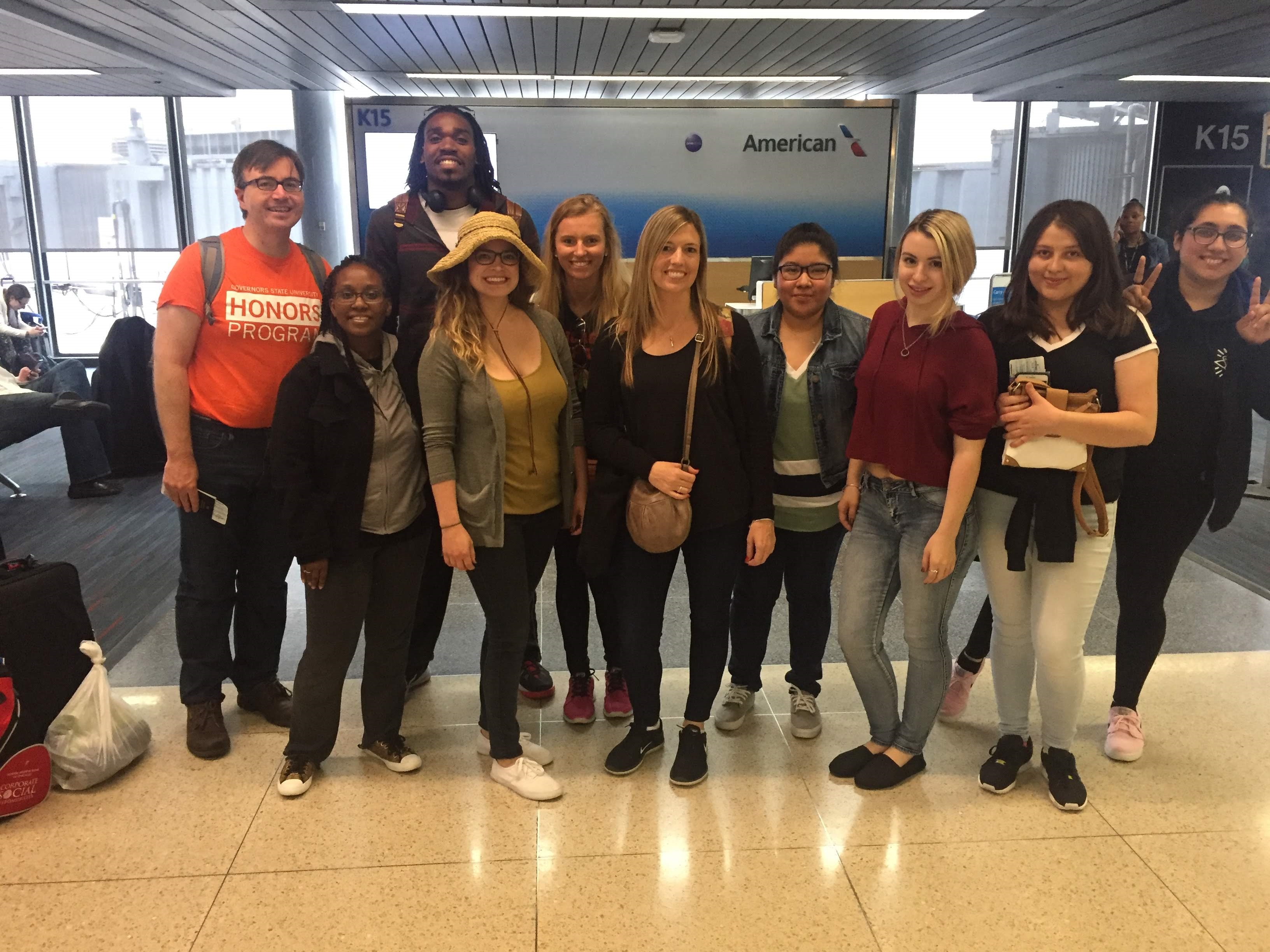 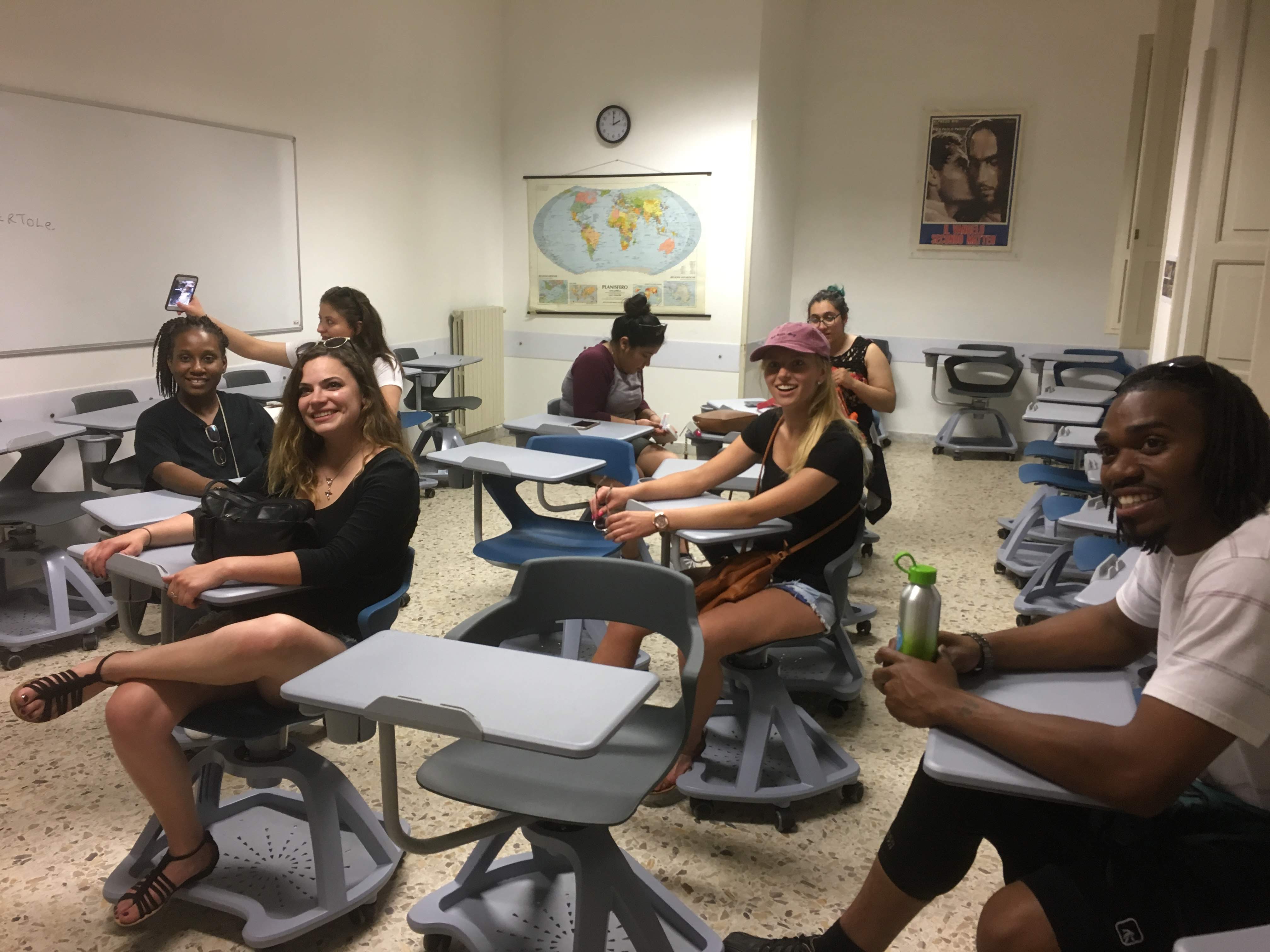 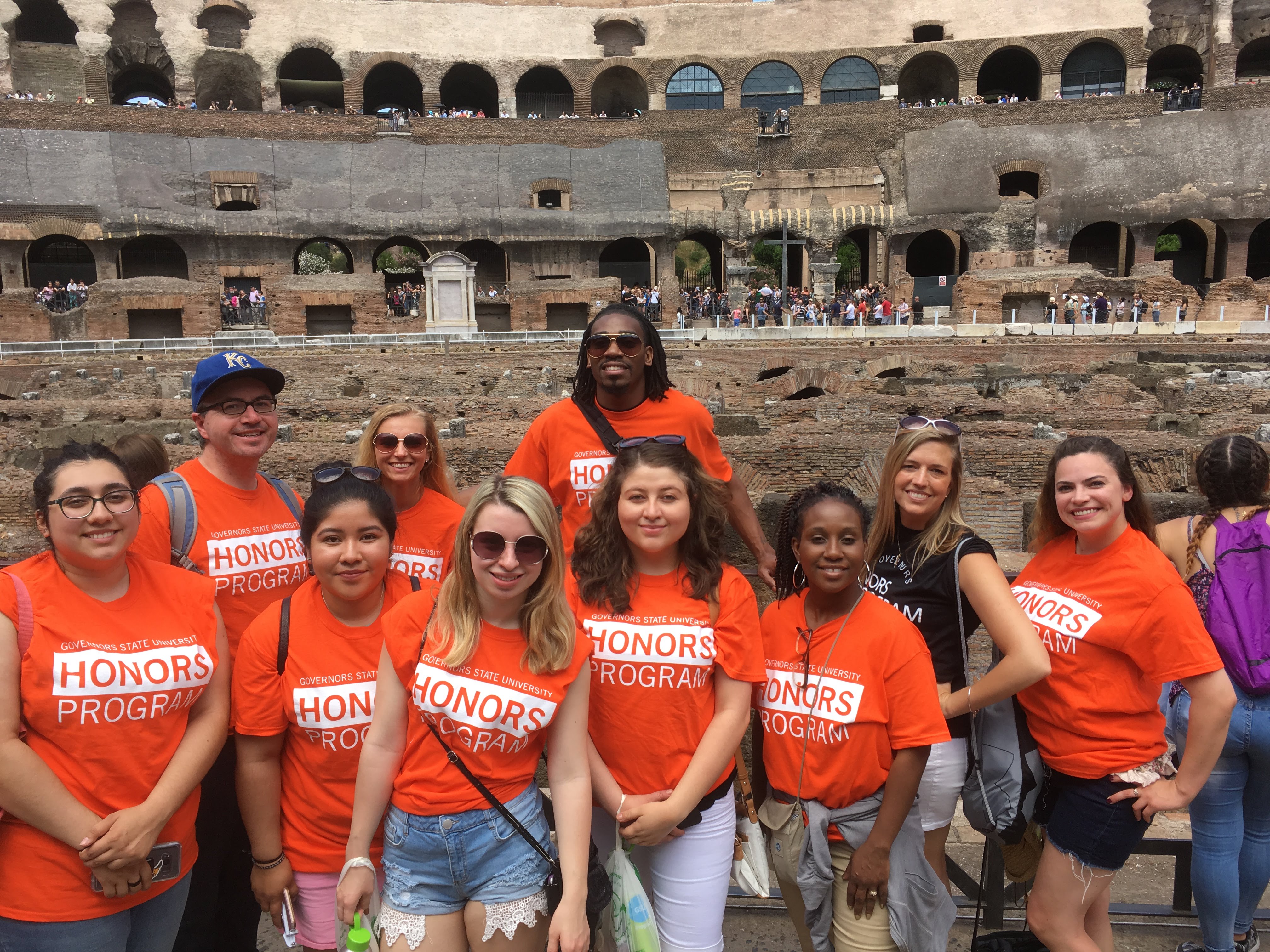 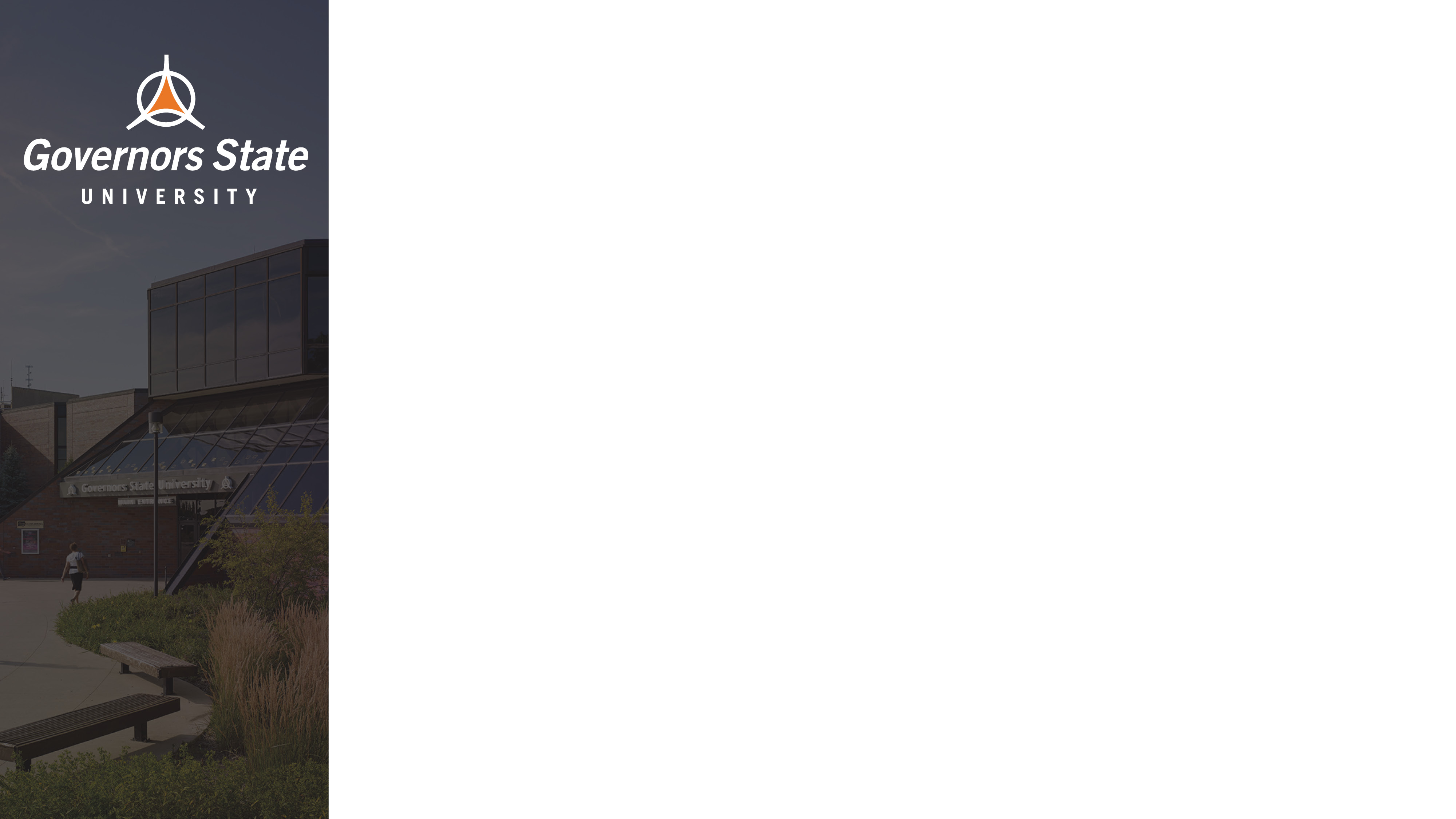 Applying for Honors is Easy!
The student’s GSU application is also their GSU Honors Application
Dr. David Rhea, the Honors Program Director, evaluates each applicant for Honors
We notify the student if they are eligible 
The student then informs us of their interest in the program
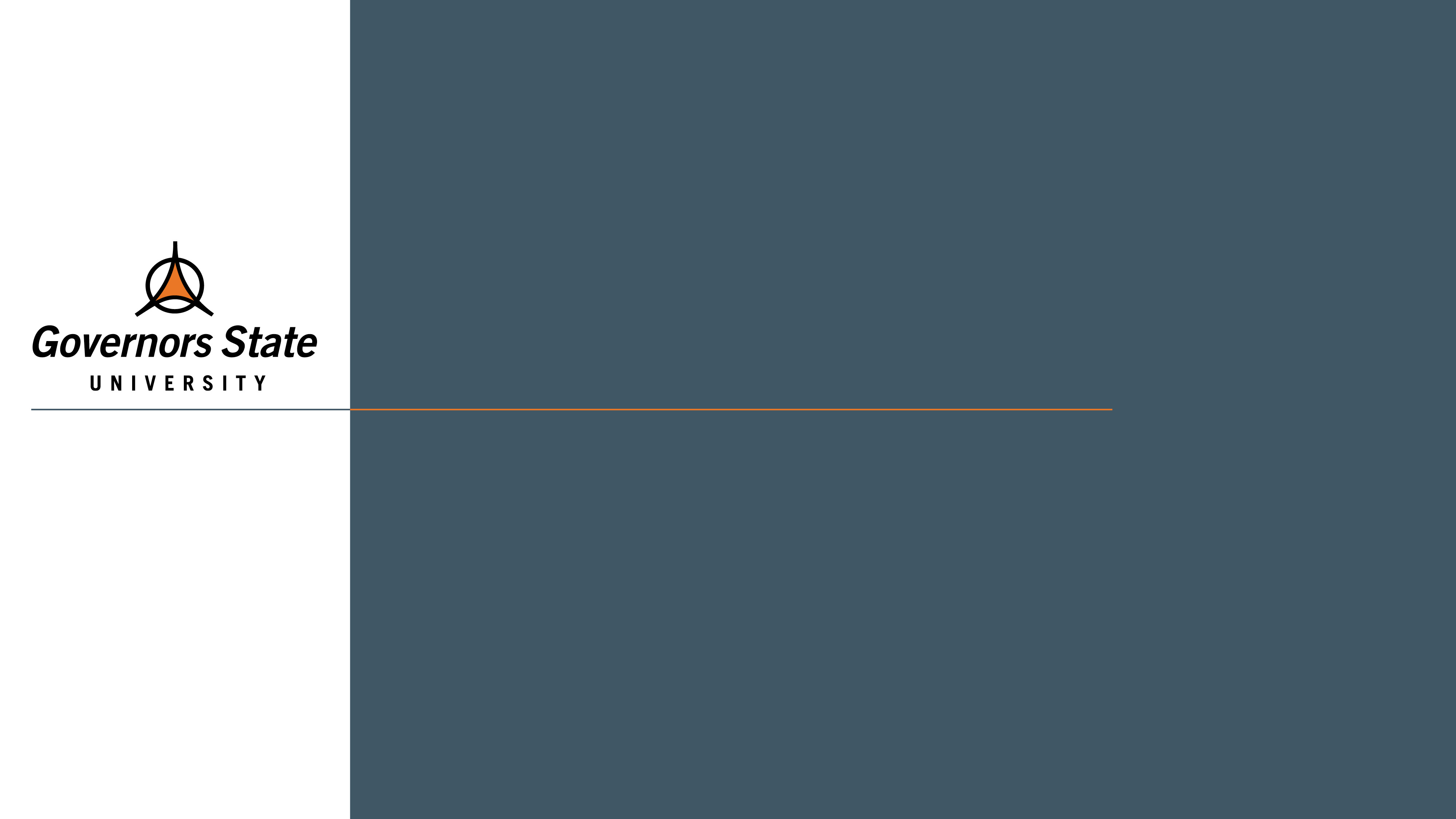 GSU Honors Student Panel